Antigifcentrum: de kracht van de telefoon
Door prof. dr. Alain De Wever, voorzitter Antigifcentrum
Er was eens een jonge vader
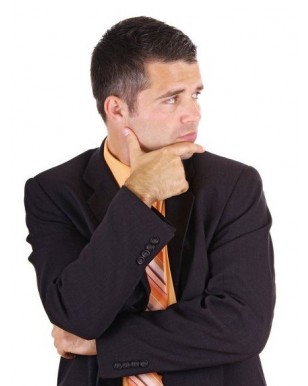 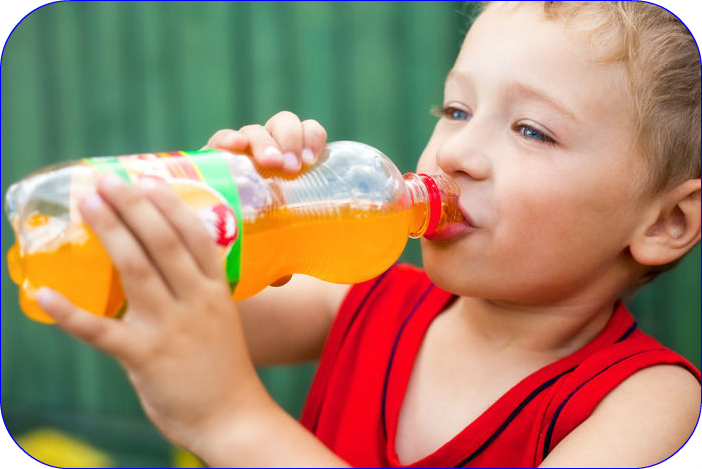 Snel Antigifcentrum bellen
Niet laten braken
Water laten drinken
18/06/2015
3
54.207 oproepen in 2014
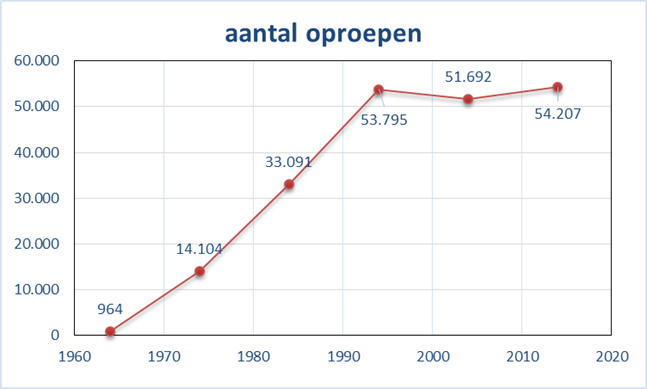 18/06/2015
4
Waarom wordt Antigifcentrum gebeld?
De schoolreis
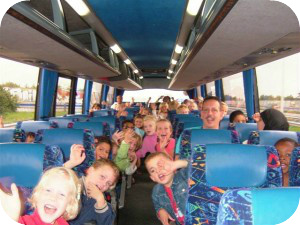 Geen paniek
Geen reden voor paniek
Algemeen genomen geven één tot twee contraceptiepilletjes geen problemen…
… en ze geven op volwassen leeftijd geen seksuele of hormonale problemen.
18/06/2015
7
Voor wie wordt Antigifcentrum gebeld?
De speelplaats
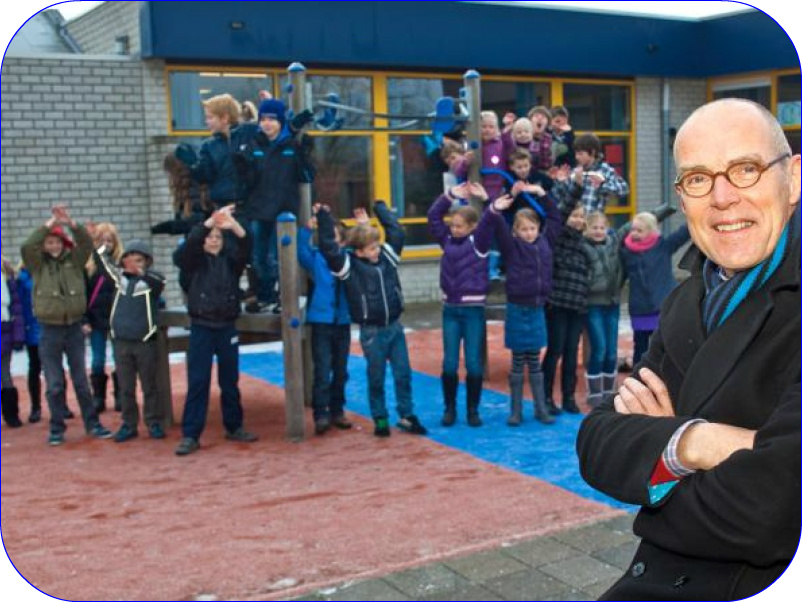 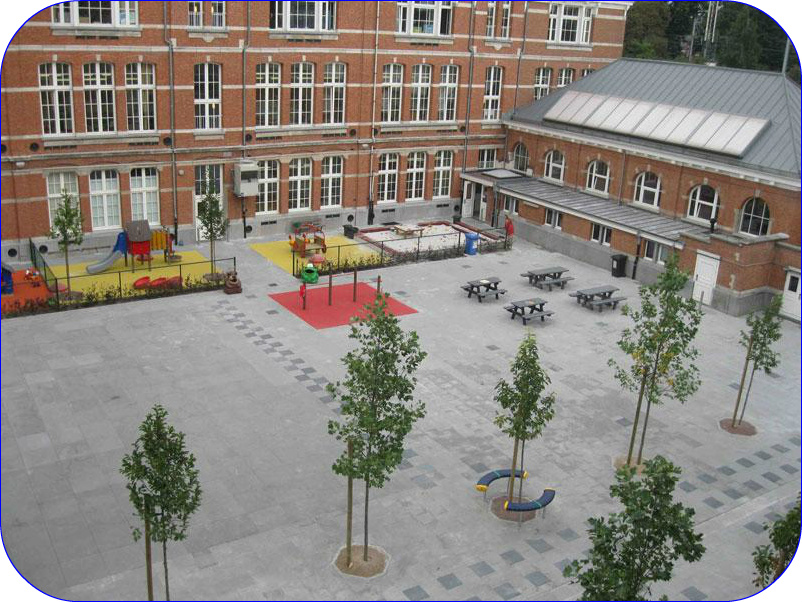 18/06/2015
9
Bloemen: mooi, maar soms giftig
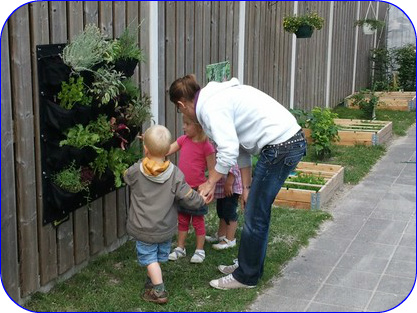 18/06/2015
10
Antigifcentrum als kenniscentrum
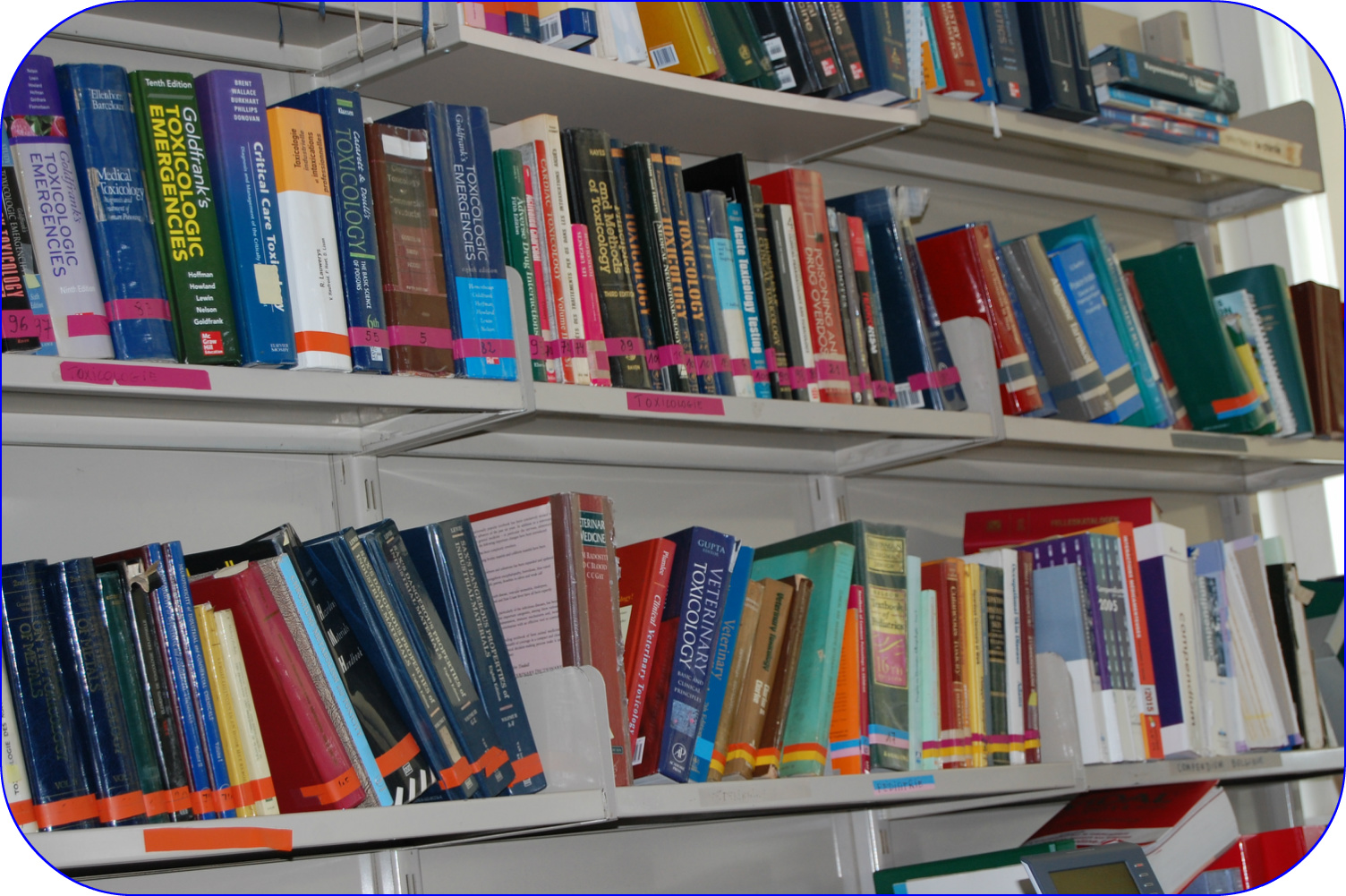